Transform Your DNP Project         into a Published Manuscript
Elizabeth Fritz, PhD, RN, NPDA-BC, EBP-C 
Susan Fowler, PhD, RN, CRRN, NE-BC, NPD-BC, FCNS
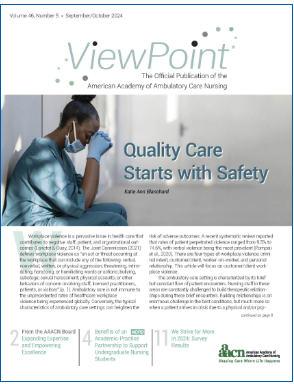 Disclosures
We are editors of AAACN publications.
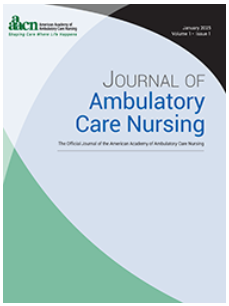 Outcomes
Learners will identify appropriate reporting guidelines for DNP capstone manuscripts.

Learners will describe challenges in transitioning from school requirements to publication requirements for manuscripts.

Learners will understand publication processes and timeline.
General recommendations
“Say this, not that”
Commonly found in capstone papers
Preferred in journal articles
Initiative or project
Broad terms understood by a wide audience
Important, key, meaningful, valuable
“Study” or “research” used to describe a    non-research project
Specific job titles or local jargon
“Significant” not referring to statistical significance
Using Reporting Guidelines
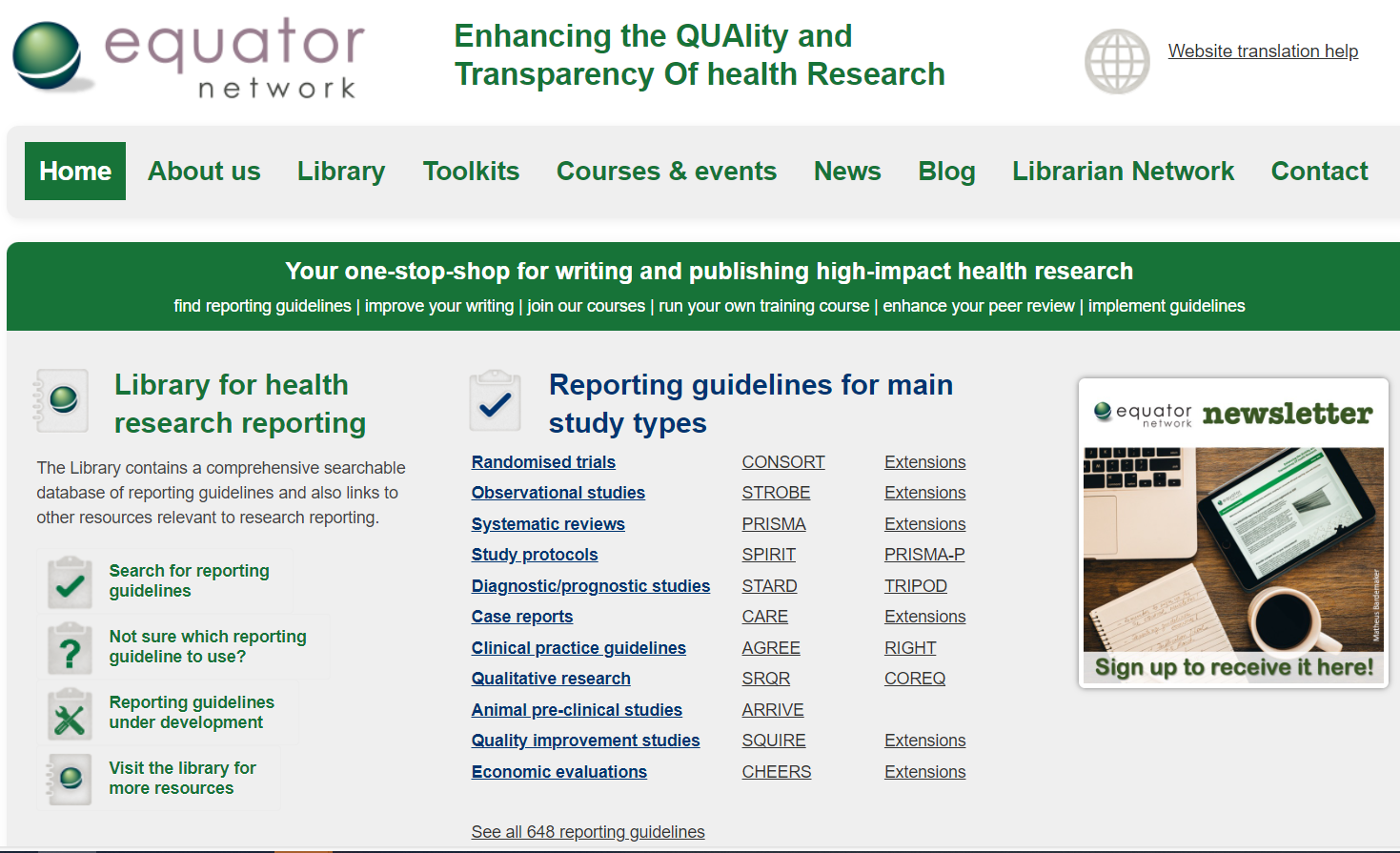 EQUATOR Network | Enhancing the QUAlity and Transparency Of Health Research (equator-network.org)
Evidence-based Practice Projects
Worldviews on Evidence-based Nursing
Introduction
Organizational Assessment
The Organization and its Structures
The Issue and Opportunities
Current State
Clinical Inquiry
PICO Question
Review of the Literature
Search Strategies
Critical Appraisal 
Levels of Evidence
Synthesis
Theoretical Framework
Implementation
Evaluation of Outcome
Implications for Practice
Conclusion
Titles					 Examples
It takes a village: Successful transition into practice for new graduate registered nurses

Diabetes management: The power of nursed and health equity in quality improvement
Introduction (of QI focused paper based on SQUIRE guidelines)
SQUIRE Introduction continued
SQUIRE Methods
Context
Site/setting
People/roles 
Intervention
This will vary based on the project
Process or structure change, innovation, education
Measures
Describe data collection
Describe reliability and validity of tools
Analysis
Describe participant demographics (consider a table)
Statistical analysis may be limited to descriptives
Ethics
Studies are considered non-human subjects research when they do not meet the 45 CFR 46 definitions of human subject research.
Using a nonhuman subjects determination request form, the Institutional Review Board deemed the project nonhuman subjects research. 
The Institutional Review Board deemed the project quality improvement, not research.
Common opportunities to shorten
Abstracts
APA Pain Points
Be consistent with terms and abbreviations throughout the manuscript.
Paraphrase preferred; use page number when quoting.
Indent properly.
Bold section headings and subheading.
Do not put headings in italics; only 2nd level subheading.
Use inclusive language.
Do not capitalize every word in title of article.
Every citation must have a reference.
Citation software is not always correct.
Remove reference formatting.
Every URL must be functional. 
Include up to 20 authors (but check author guidelines).
No “retrieved from” unless “n.d.”.
Follow table formatting guidelines.
The publication process – what to expect
Peer Review Decisions
Reject
Revise manuscript and submit elsewhere
Accept (rare on first round)
Revise and resubmit (common)
Back to peer review (repeat previous stage)
Accept
Desk reject
Revise and submit elsewhere
Send to peer review
Revise and Resubmit
Submit
References
Appelbaum, M., Cooper, H., Kline, R.B., Mayo-Wilson, E., Nezu, A.M., & Rao, S.M. (2018). Journal article reporting standards for quantitative research in psychology: The APA Publications and Communications Board task force report. Am Psychol, 73(1), 3-25. https://doi.org/10.1037/amp0000191 
Ogrinc, G., Davies, L., Goodman, D., Batalden, P., Davidoff, F., & Stevens, D. (2016). SQUIRE 2.0 (Standards for Quality Improvement Reporting Excellence): revised publication guidelines from a detailed consensus process. BMJ Quality & Safety, 25, 986-992. https://doi.org/10.1136/bmjqs-2015-004411  
Page, M.J., McKenzie, J.E., Bossuyt, P.M., Boutron, I., Hoffmann, T.C., Mulrow, C.D., Shamseer, L., Tetzlaff, J.M., Akl., E.A., Brennan, S.E., Chou, R., Glanville, J., Grimshaw, J.M., Hrobjartsson, A., Lalu, M.M., Li, Tianjing., Loder, E.W., Mayo-Wilson, E., McDonald, S.,…Moher, D. (2021). The PRISMA 2020 statement: An updated guideline for reporting systematic reviews. BMJ, 372. https://doi.org/10.1136/bmj.n71 
Sebach, A.M., & Shellenbarger, T. (2020). Transforming DNP projects into publishable manuscripts. Nurse Author & Editor,  30, 1-8. https://doi.org/10.1111/j.1750-4910.2020.tb00057.x
Questions? Contact us!
Sue Fowler, PhD, RN, CRRN, NE-BC, NPD-BC, FCNS
Editor, Journal of Ambulatory Care Nursing
njfowlers761@msn.com

Elizabeth Fritz, PhD, RN, NPDA-BC, EBP-C
Editor, ViewPoint
elizabeth@nursefritz.com